Jak jsme chtěli bydlet                                                                                                                                               Petr Kučera, 18.10.2018
Státní regulační komise
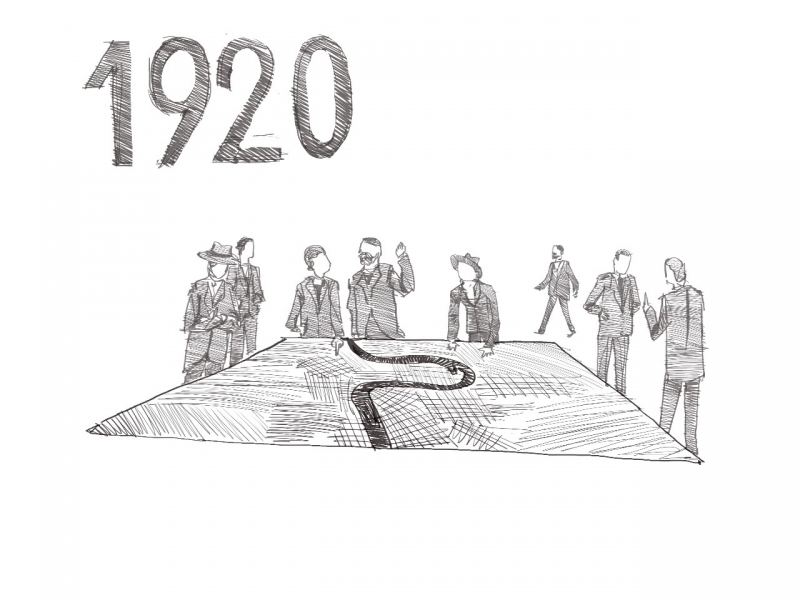 Královské hlavní město Praha
216 000 obyvatel, 8 obvodů
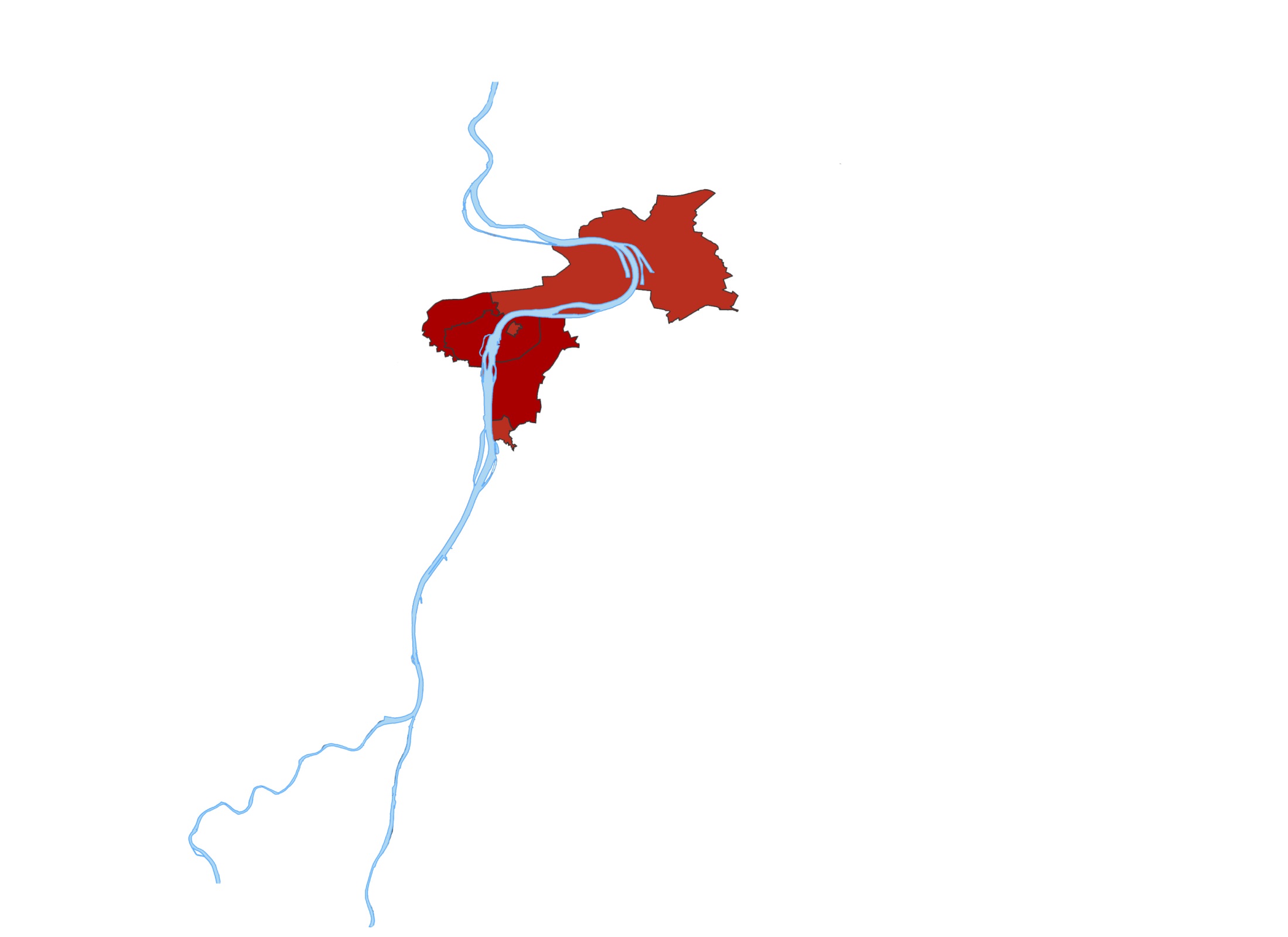 Velká Praha
667 000 obyvatel, 19 obvodů
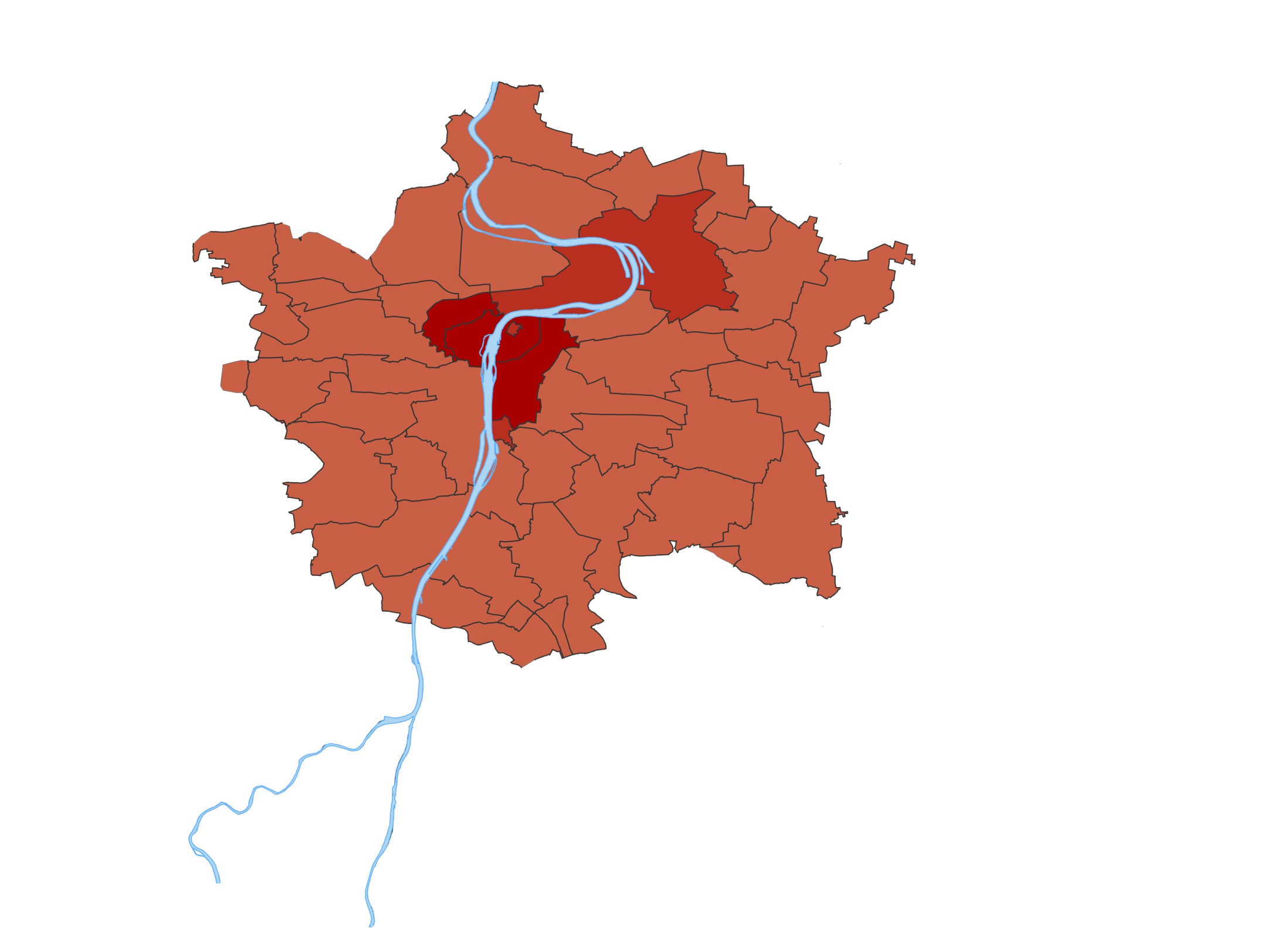 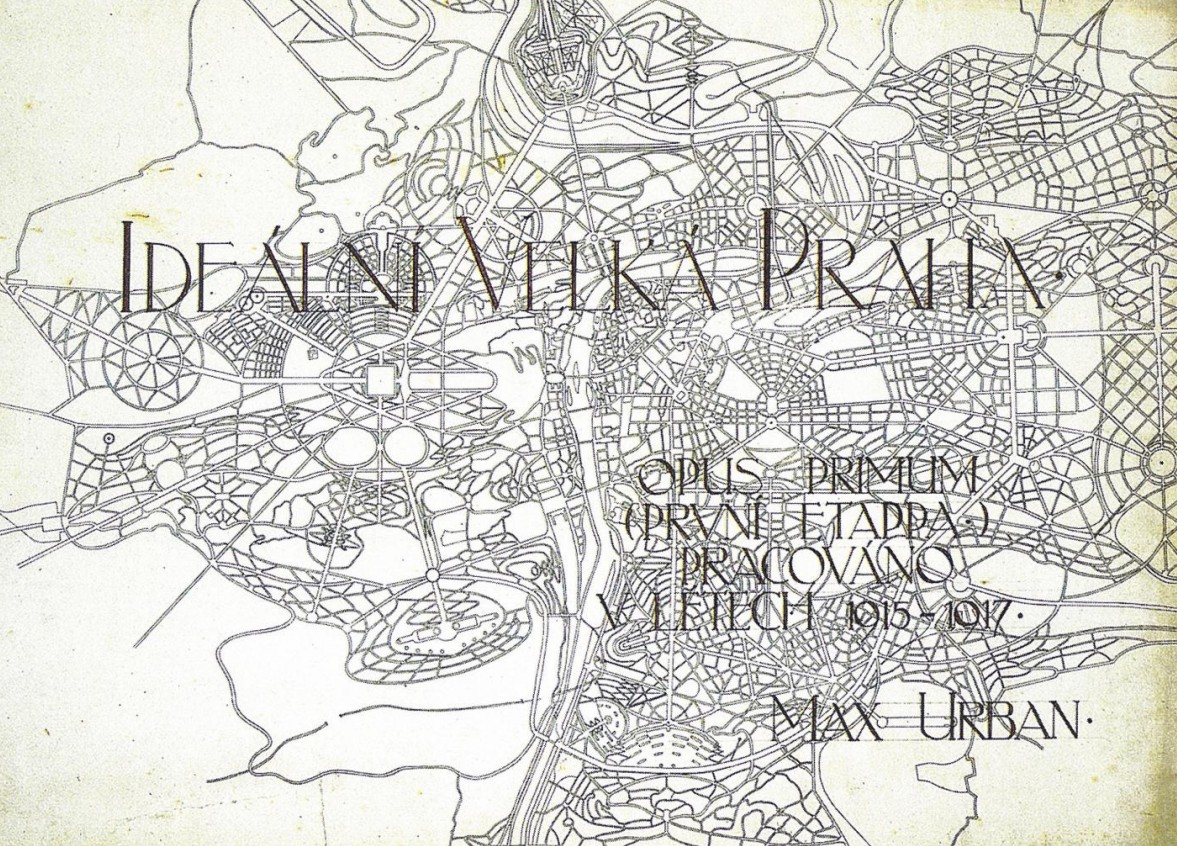 Celkový regulační plán „Zelený tisk“
1924
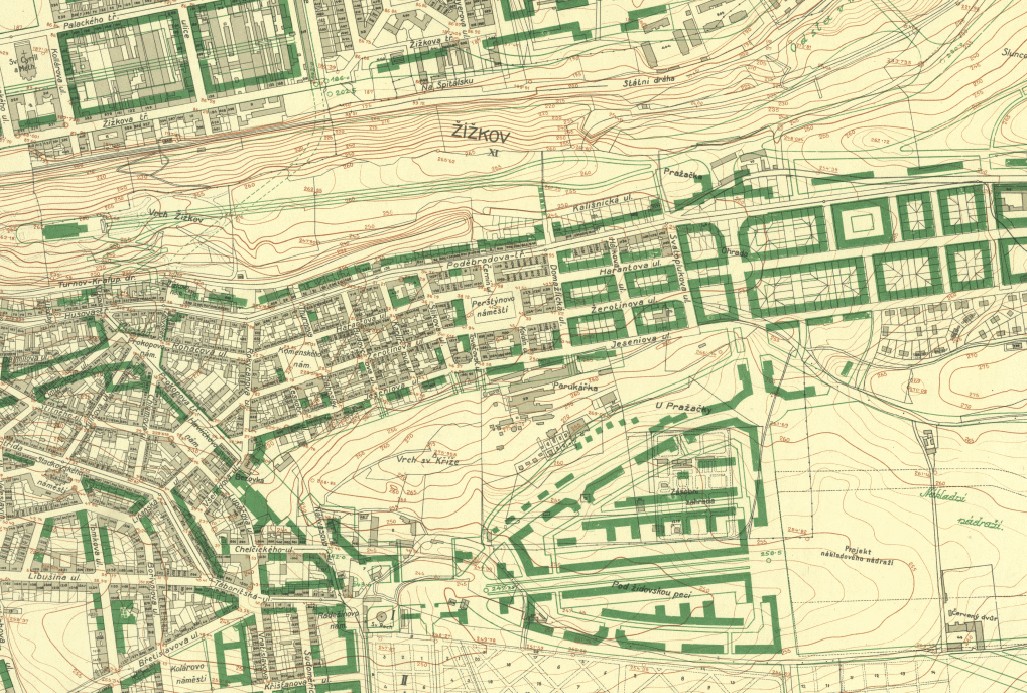 (zdroj: IPR Praha)
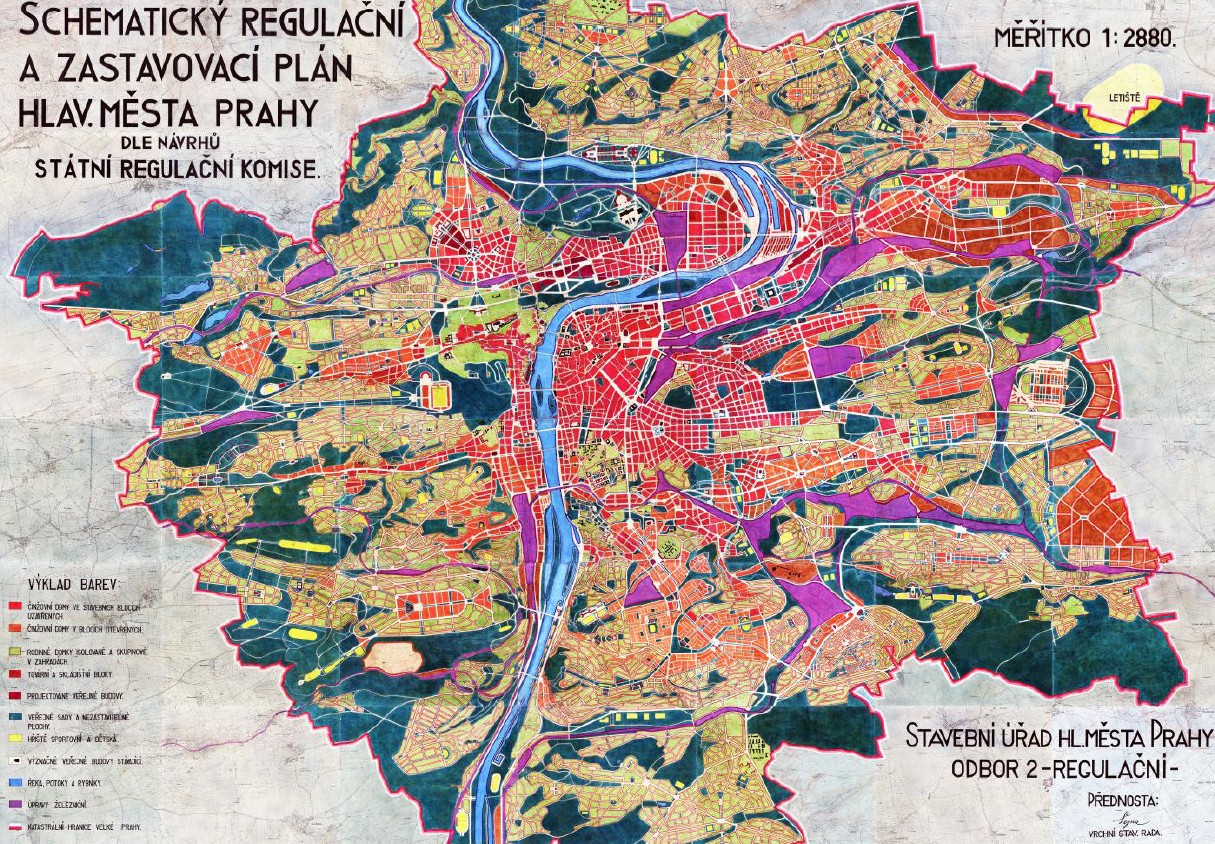 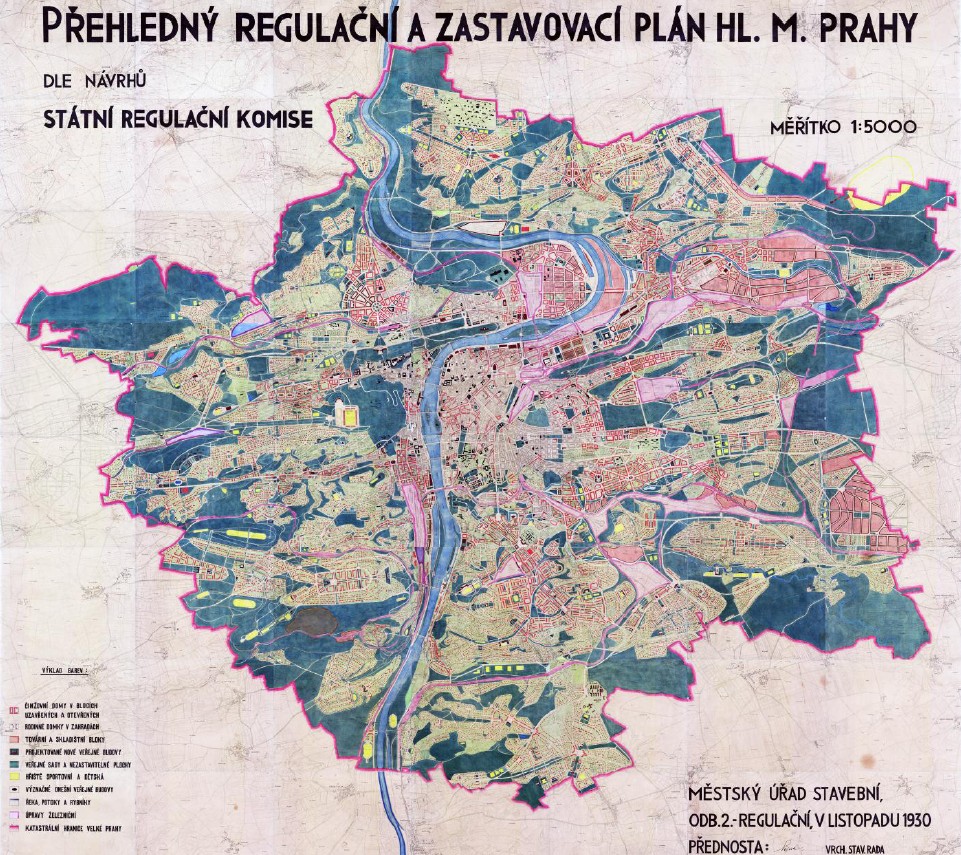 Urbanistická struktura                                                         idea versus praxe
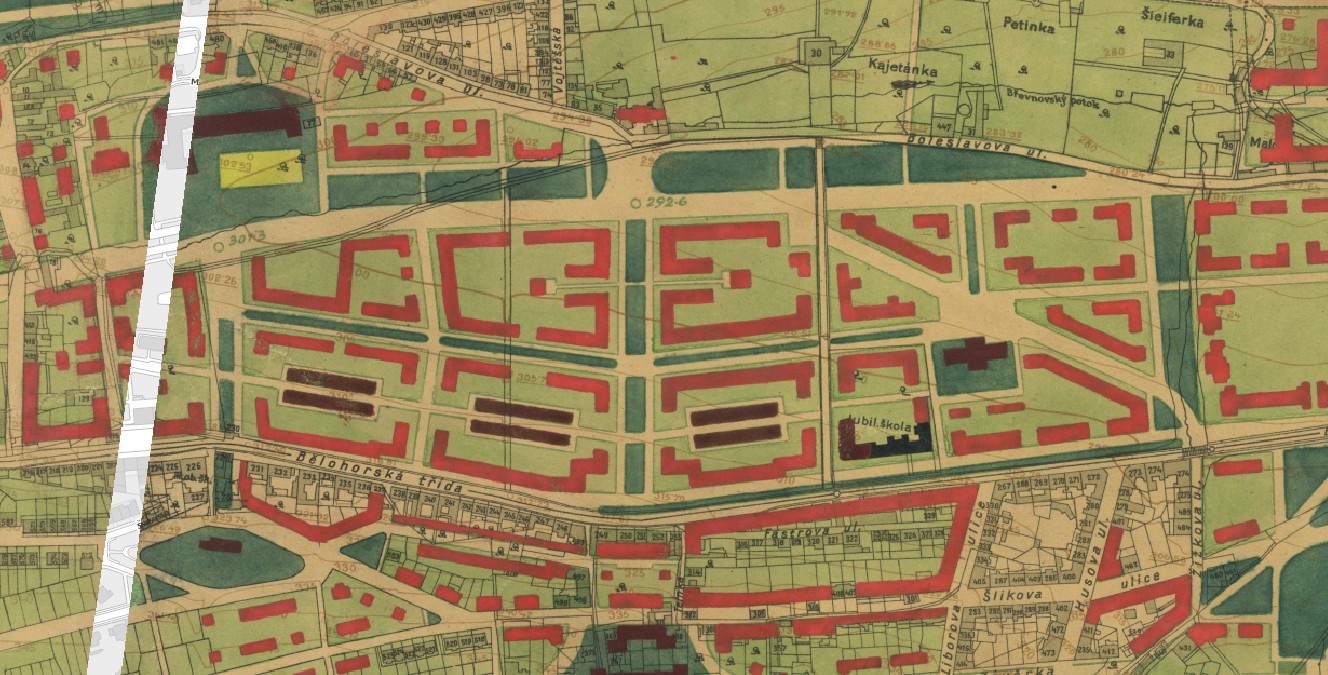 Přehledný regulační a zastavovací plán  (1930, SRK)
Urbanistická struktura                                                         idea versus praxe
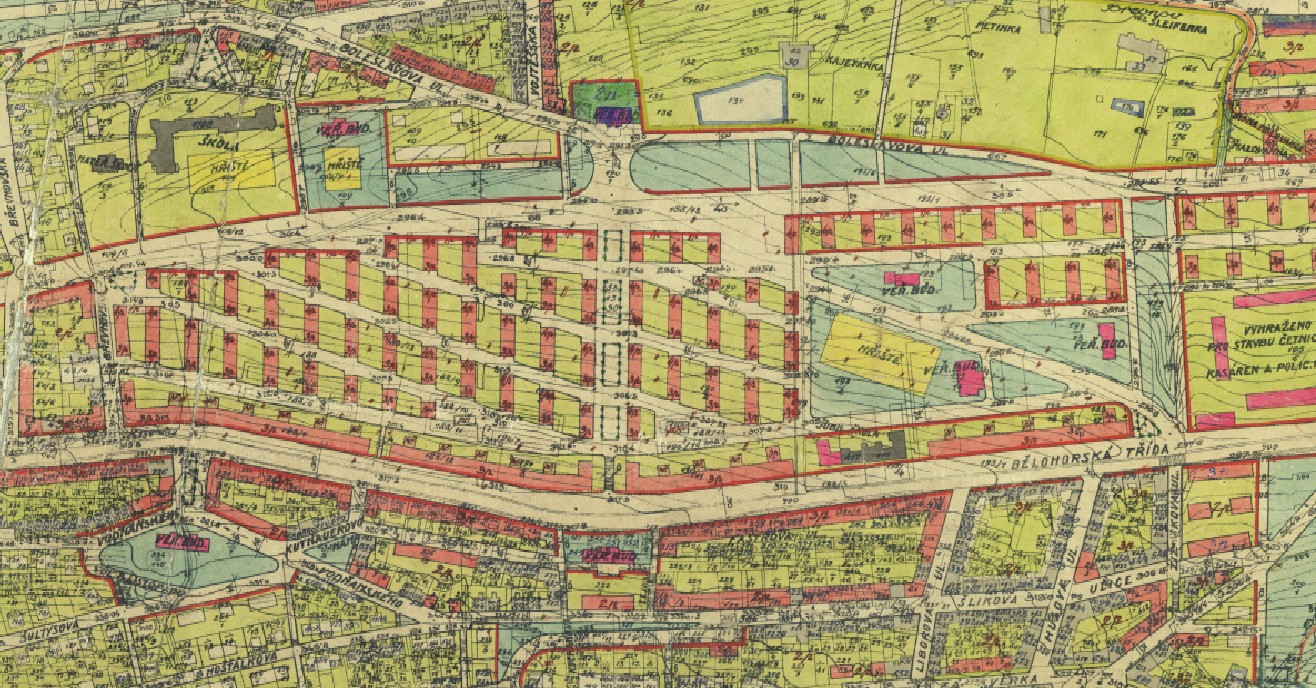 Dílčí regulační plán sídliště pražské obce  (1935, L.Machoň)
Domy pro chudé pražské obce
1937-39
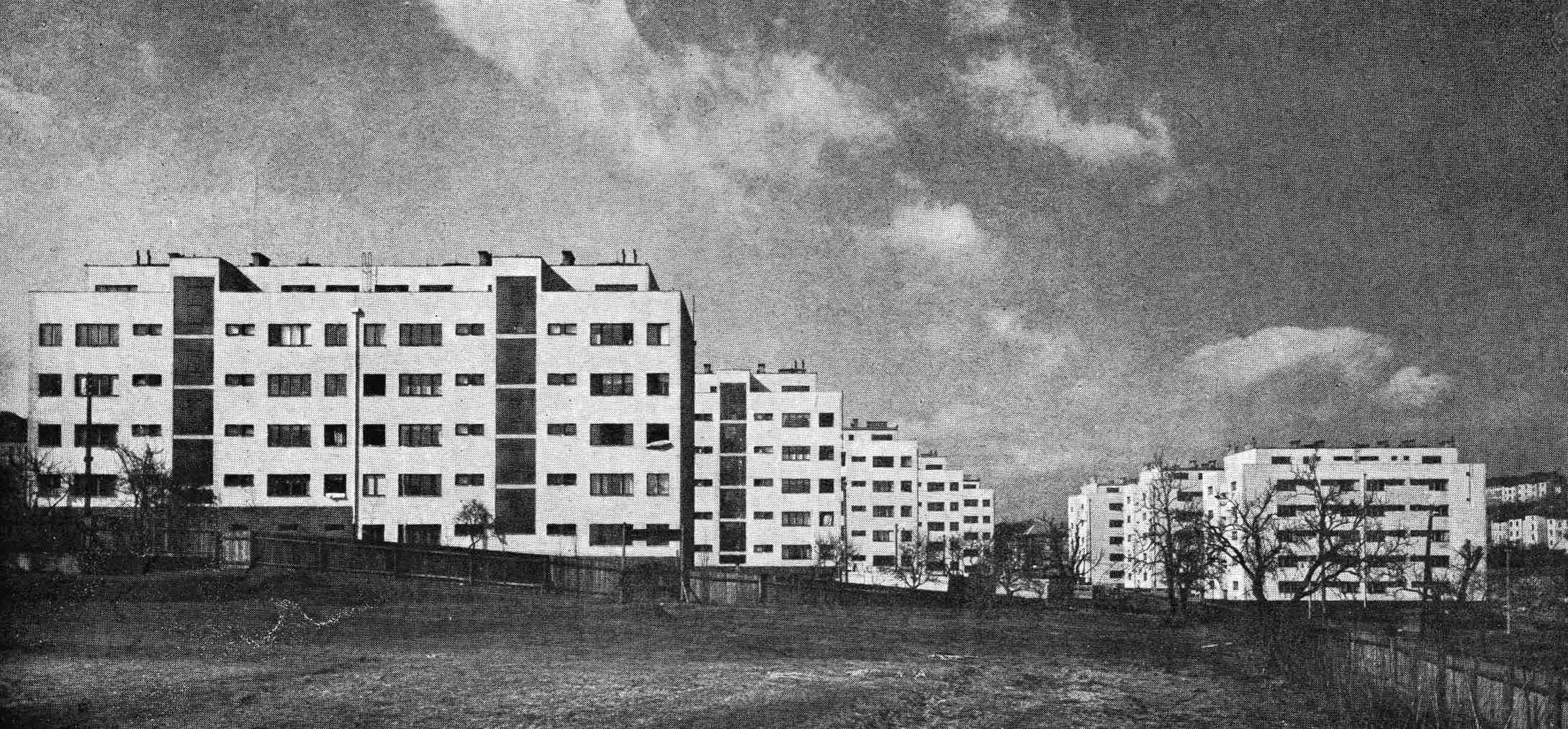 Děkuji za pozornost ;)
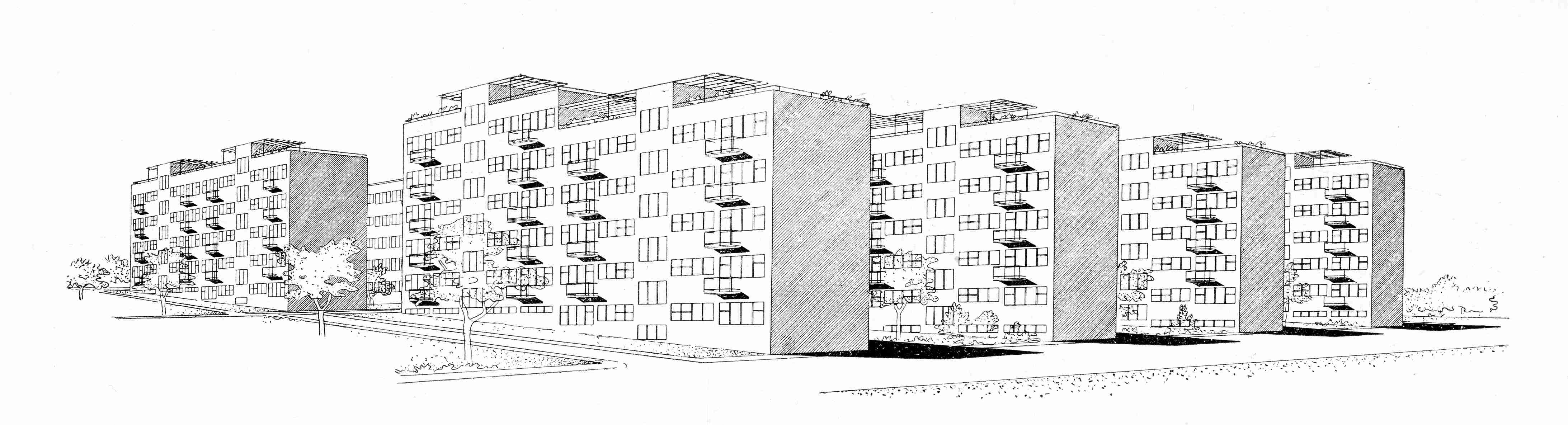 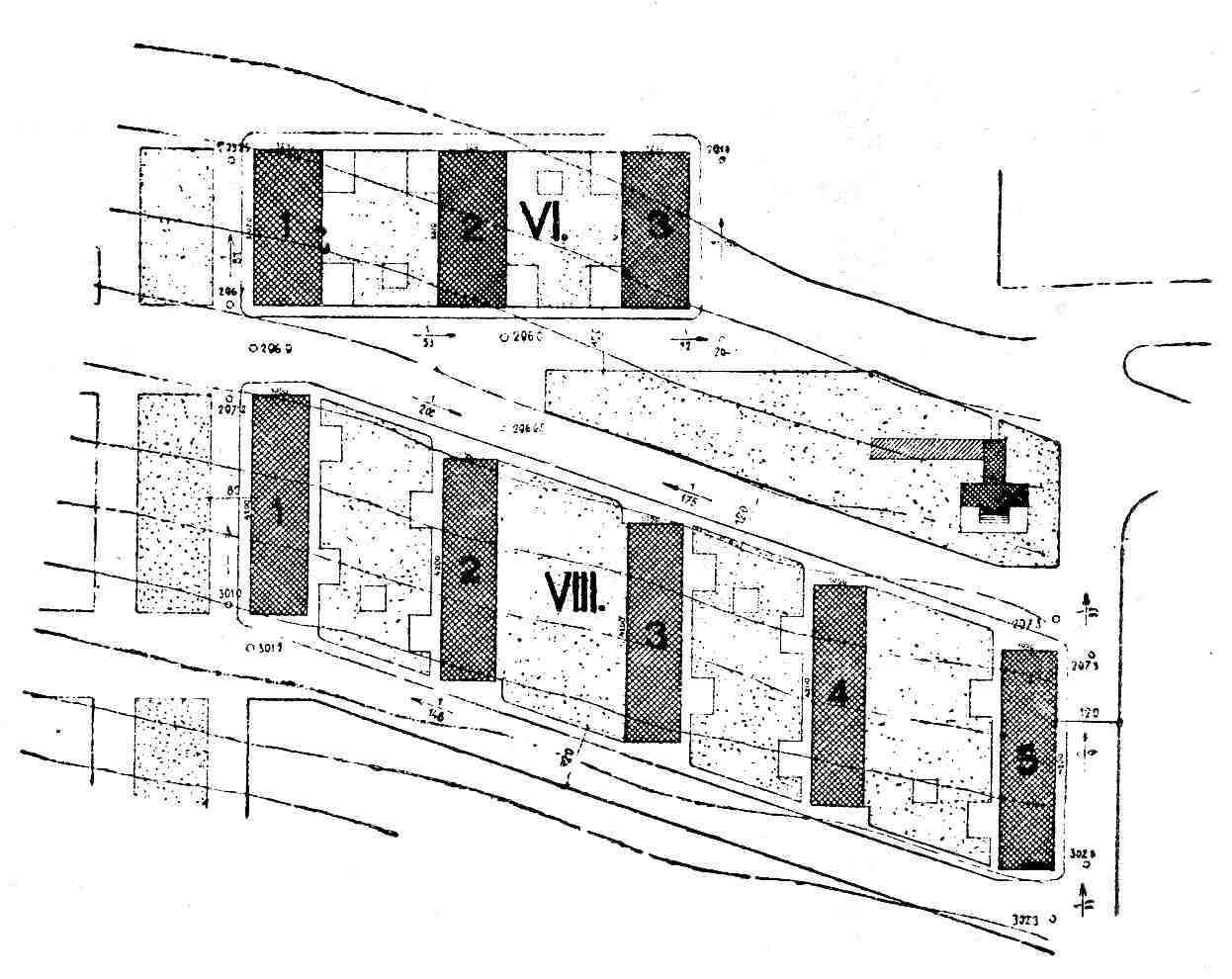 Výsledky prvorepublikového plánování
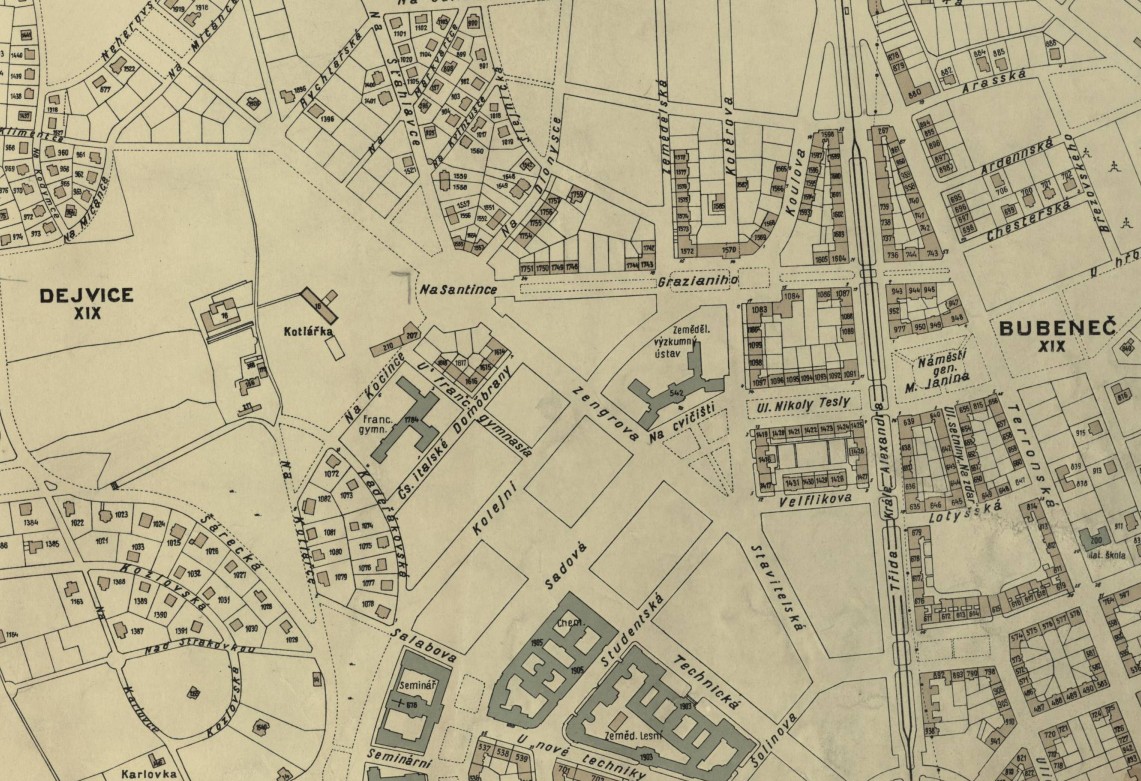 Orientační plán Hlavního města Prahy a okolí z roku 1938  (zdroj: IPR Praha)